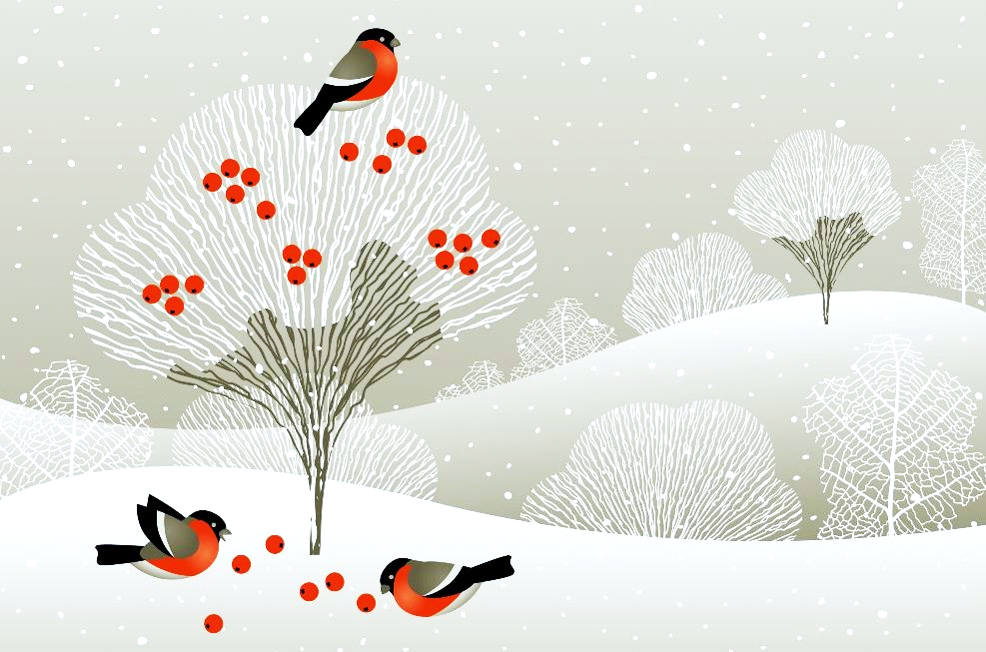 Výslovnosť a pravopis slov cudzieho pôvodu


9. ročník, SJ,
 Mgr. A. Tutokyová
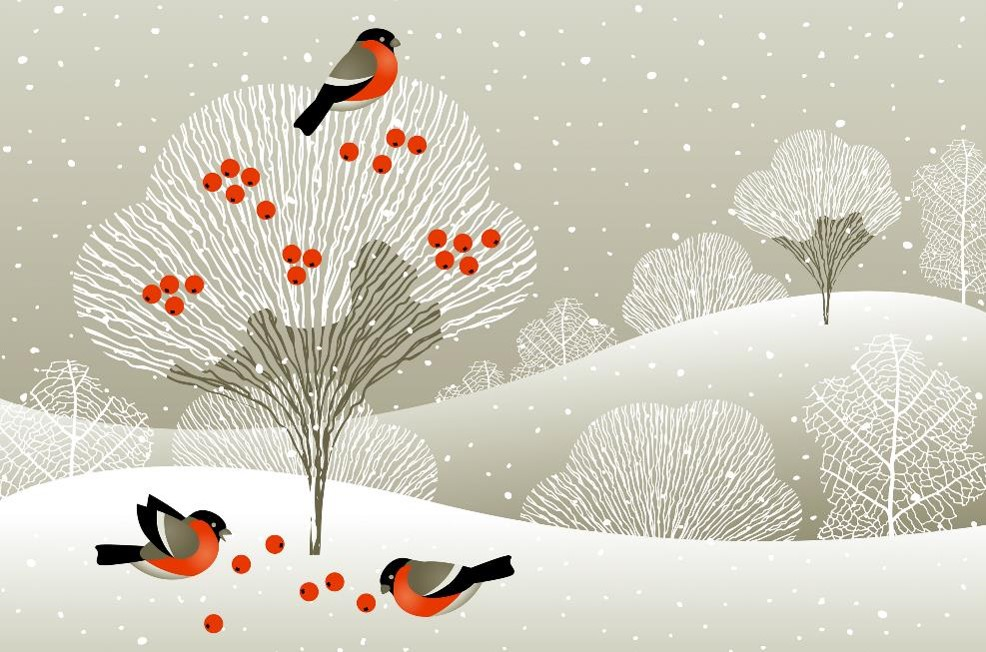 Cudzie slová

Cudzie slová sú slová, ktoré  v slovenskom jazyku pociťujeme ako cudzie, používajú sa v pôvodnej podobe a často sa vyznačujú nesklonnosťou. 
Napríklad:
ofsajd, curriculum vitae, mejkap, sci-fi, šou, foyer, dražé, froté, karé, kupé, whisky, rande, tabu, forte.
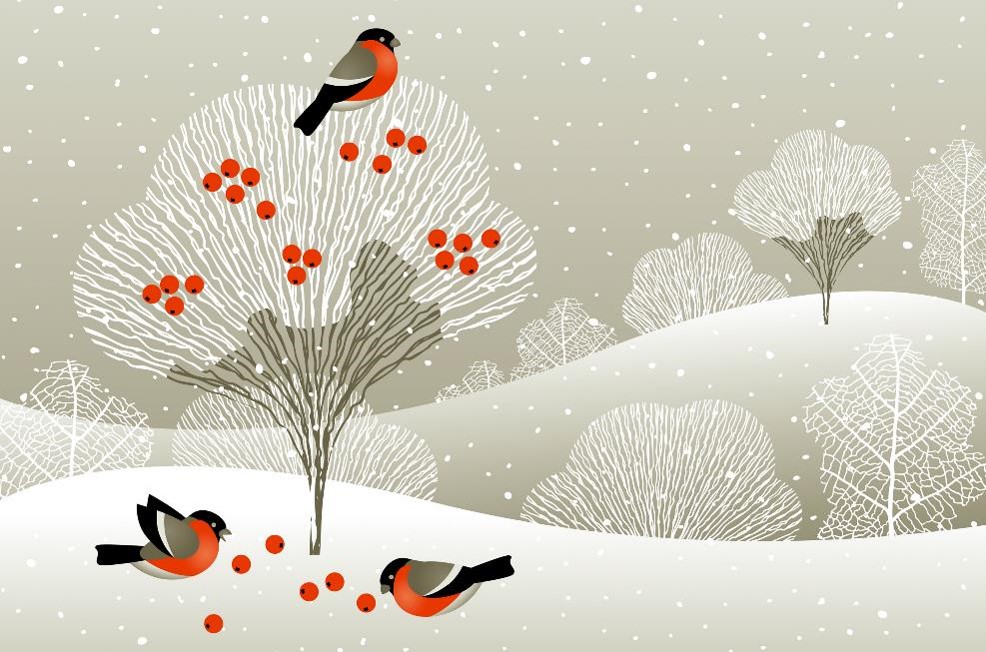 Výslovnosť a pravopis slov cudzieho pôvodu
Pri vyslovovaní a písaní slov cudzieho pôvodu sa spravidla zachováva ich pôvodná výslovnosť a pôvodný pravopis.
Slabiky de, te, ne, le, di, ti, ni, li – vyslovujeme tvrdo.
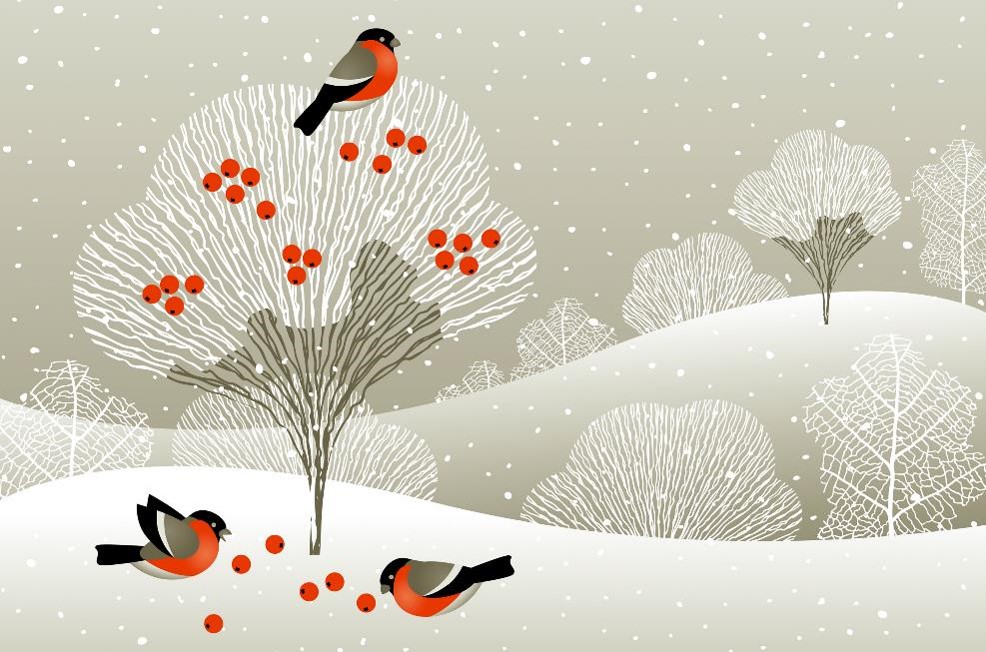 Základné pravidlá výslovnosti a pravopisu slov cudzieho pôvodu:
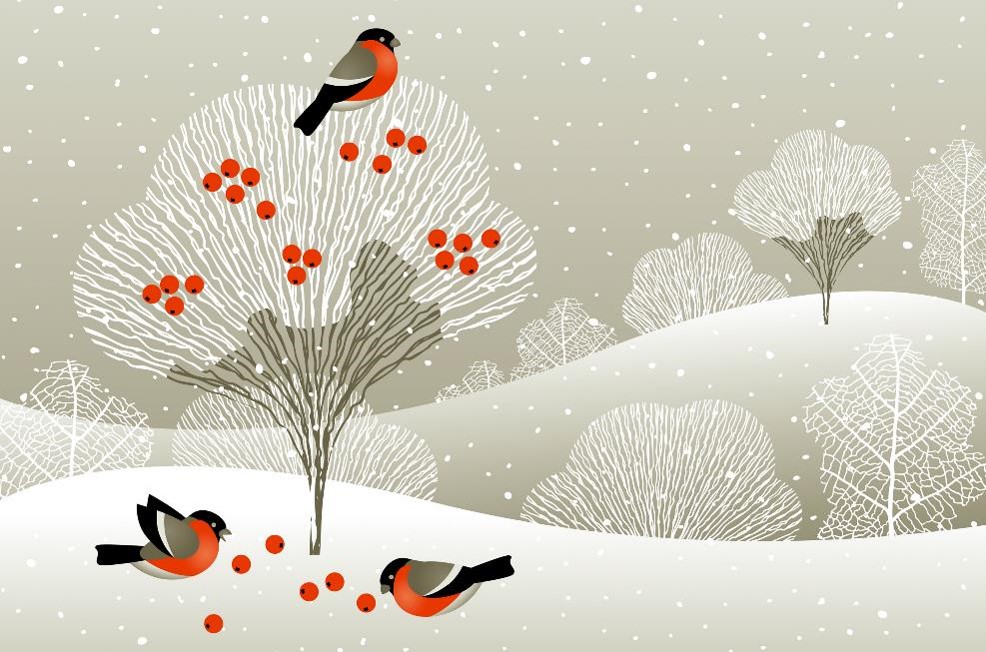 Napríklad:
Delegát, televízia, nervozita, lečo, tím, nikotín, limit...
Základné pravidlá výslovnosti a pravopisu slov cudzieho pôvodu:
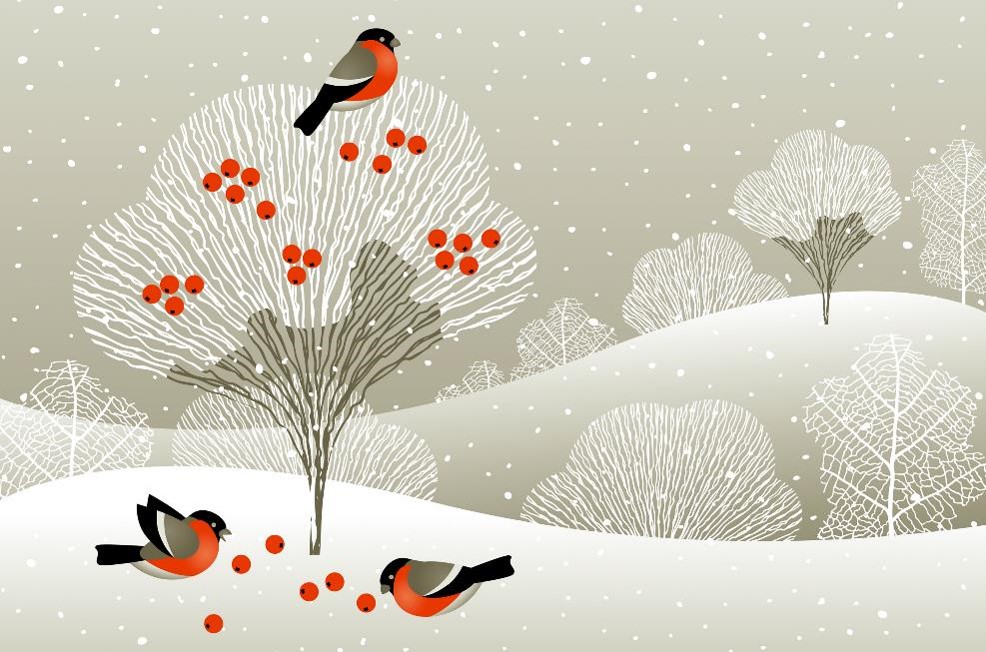 Základné pravidlá výslovnosti a pravopisu slov cudzieho pôvodu:
Po mäkkých spoluhláskach môže byť i – citát, ale aj y – cylinder, cypruštek.
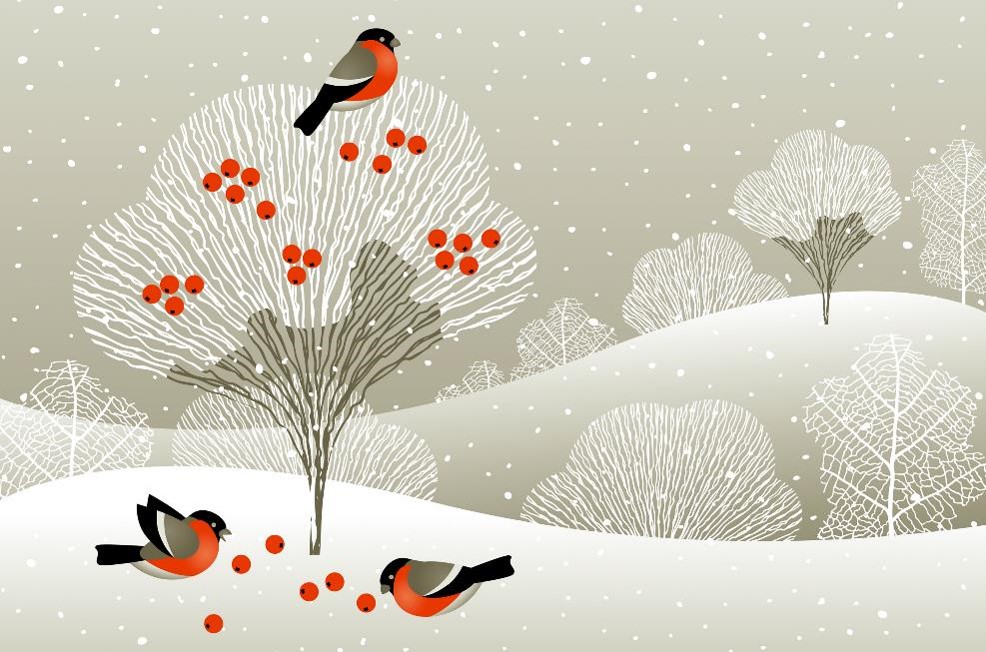 Základné pravidlá výslovnosti a pravopisu slov cudzieho pôvodu:
Po tvrdých spoluhláskach môže byť y –hygiena, kyklop, gýč, ale aj i – kino, Himaláje, gitara...
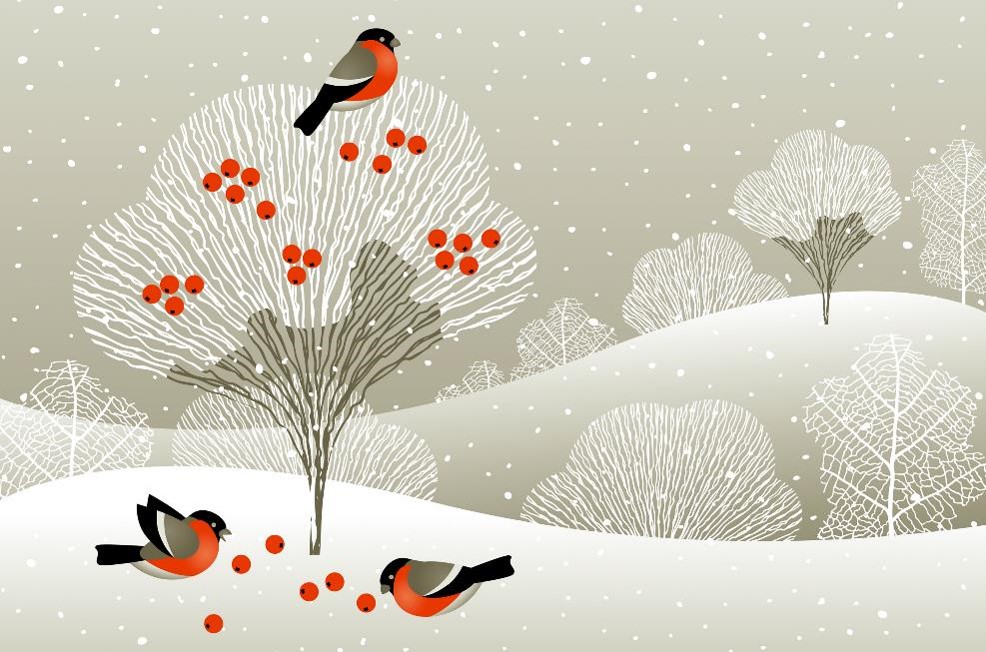 Základné pravidlá výslovnosti a pravopisu slov cudzieho pôvodu:
Po obojakých spoluhláskach sa vyskytuje i, ale aj y – byrokracia, rytier, symfónia, birmovka, minister...